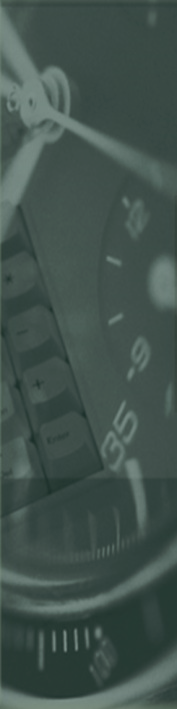 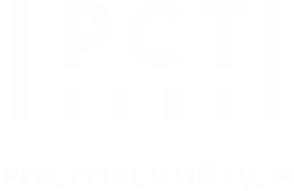 Федеральный информационный фонд по обеспечению единства измерений 
 ФГИС «АРШИН»
Федеральный закон 102-ФЗ «Об обеспечении единства измерений»
…
Статья 13. Поверка средств измерений
…
4. Результаты поверки средств измерений подтверждаются сведениями о результатах поверки средств измерений, включенными в Федеральный информационный фонд по обеспечению единства измерений. По заявлению владельца средства измерений или лица, представившего его на поверку, на средство измерений наносится знак поверки, и (или) выдается свидетельство о поверке средства измерений…
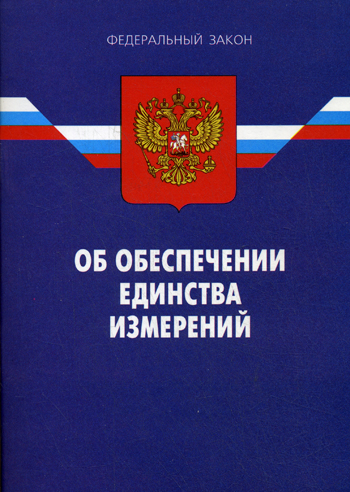 1
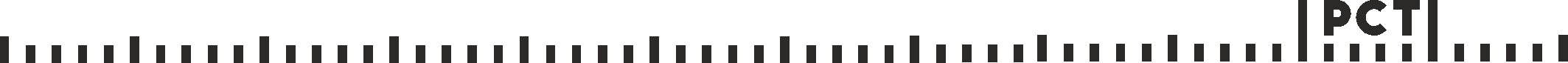 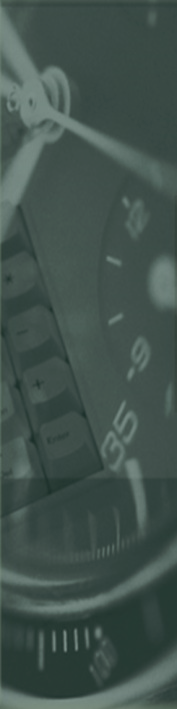 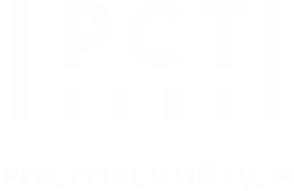 Федеральный информационный фонд по обеспечению единства измерений 
ФГИС «АРШИН»
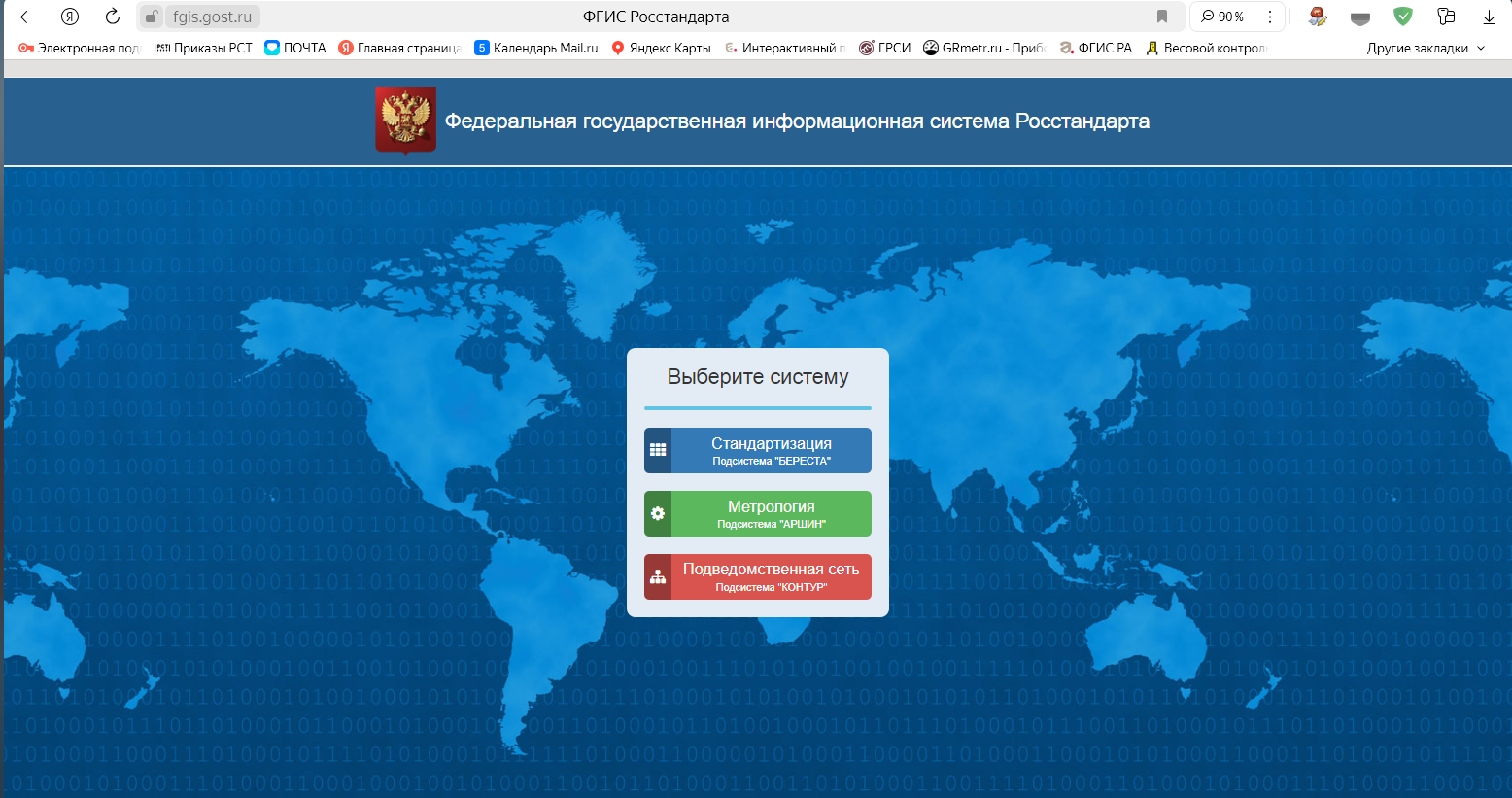 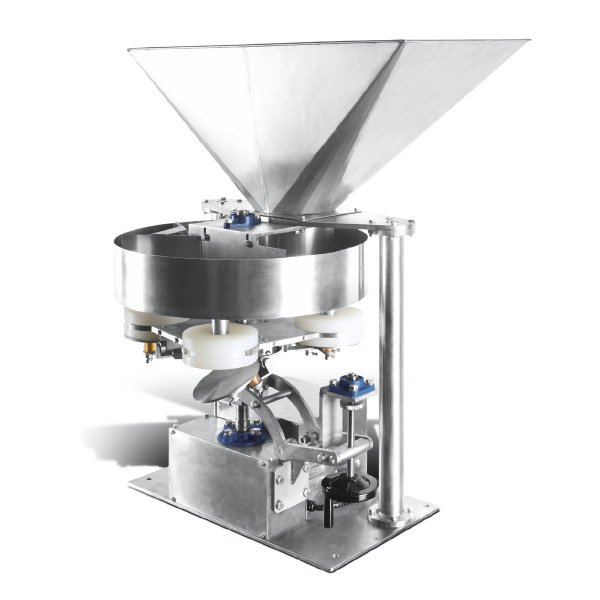 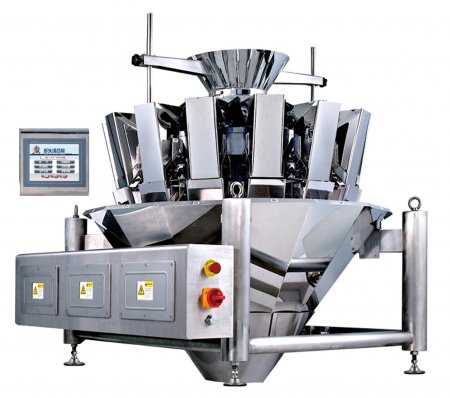 2
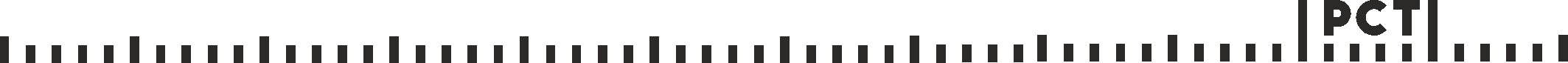 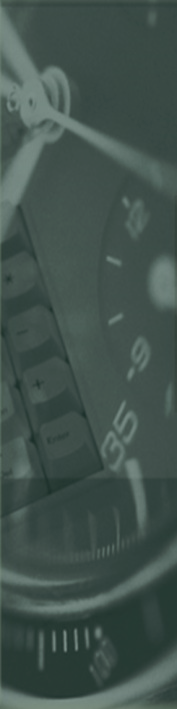 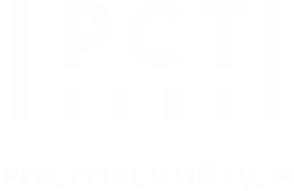 Федеральный информационный фонд по обеспечению единства измерений 
ФГИС «АРШИН»
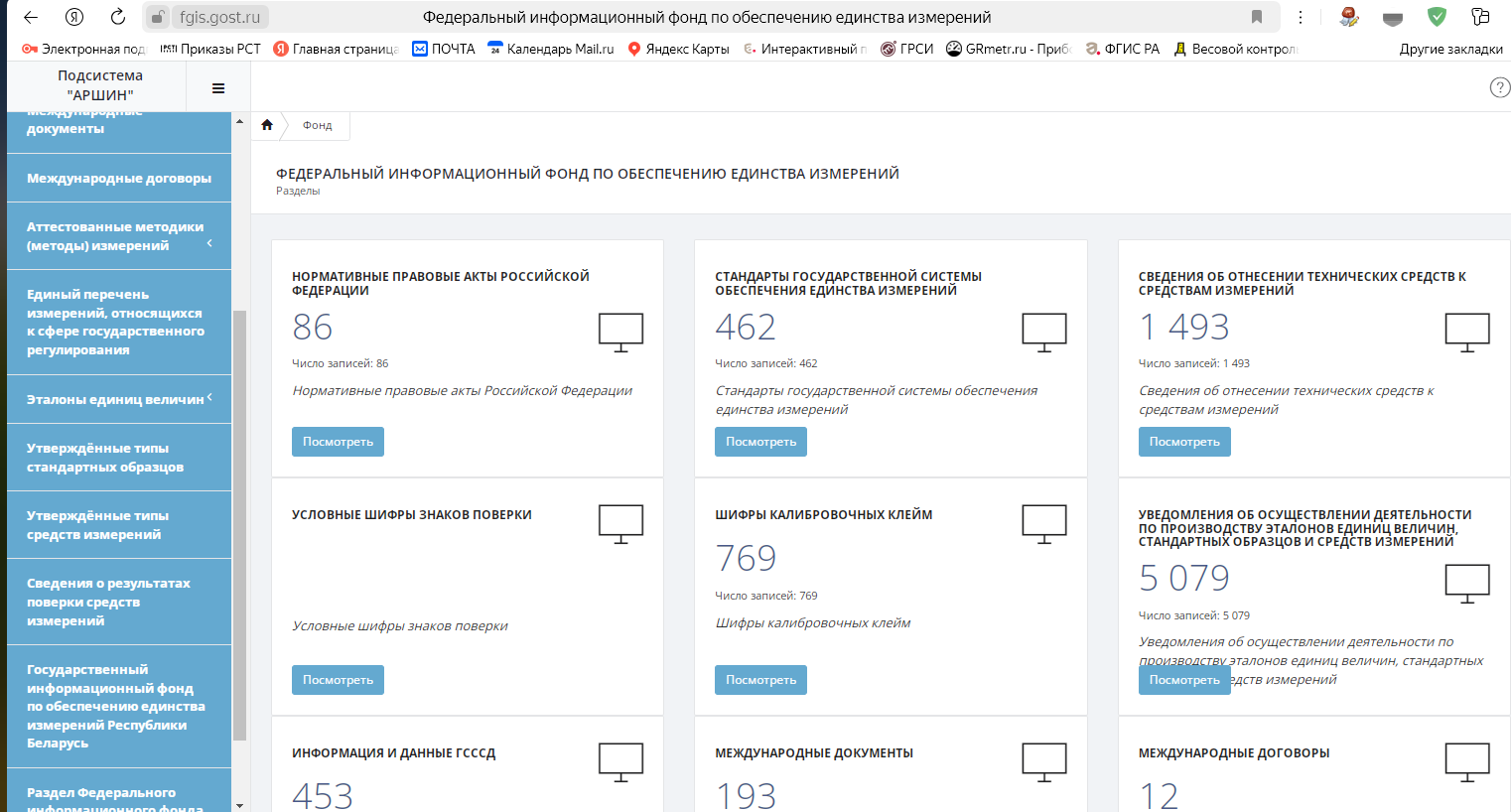 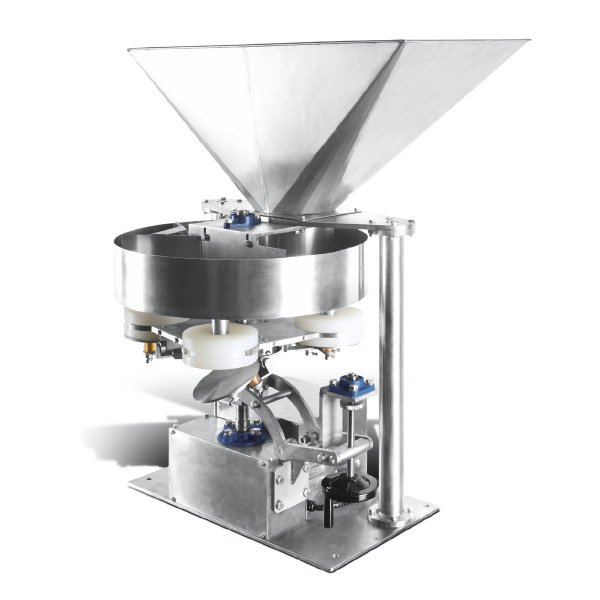 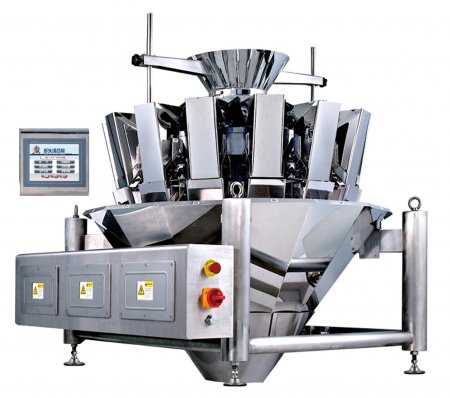 3
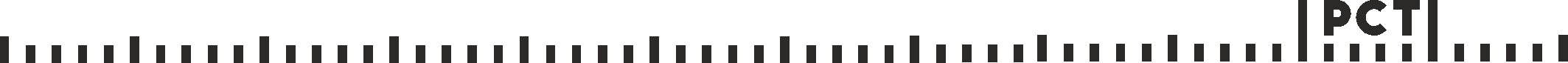 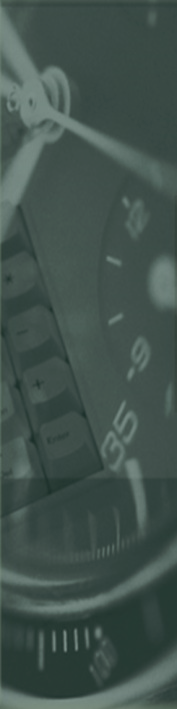 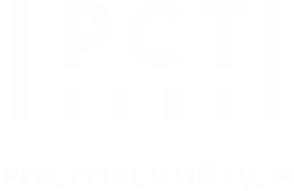 Федеральный информационный фонд по обеспечению единства измерений 
ФГИС «АРШИН»
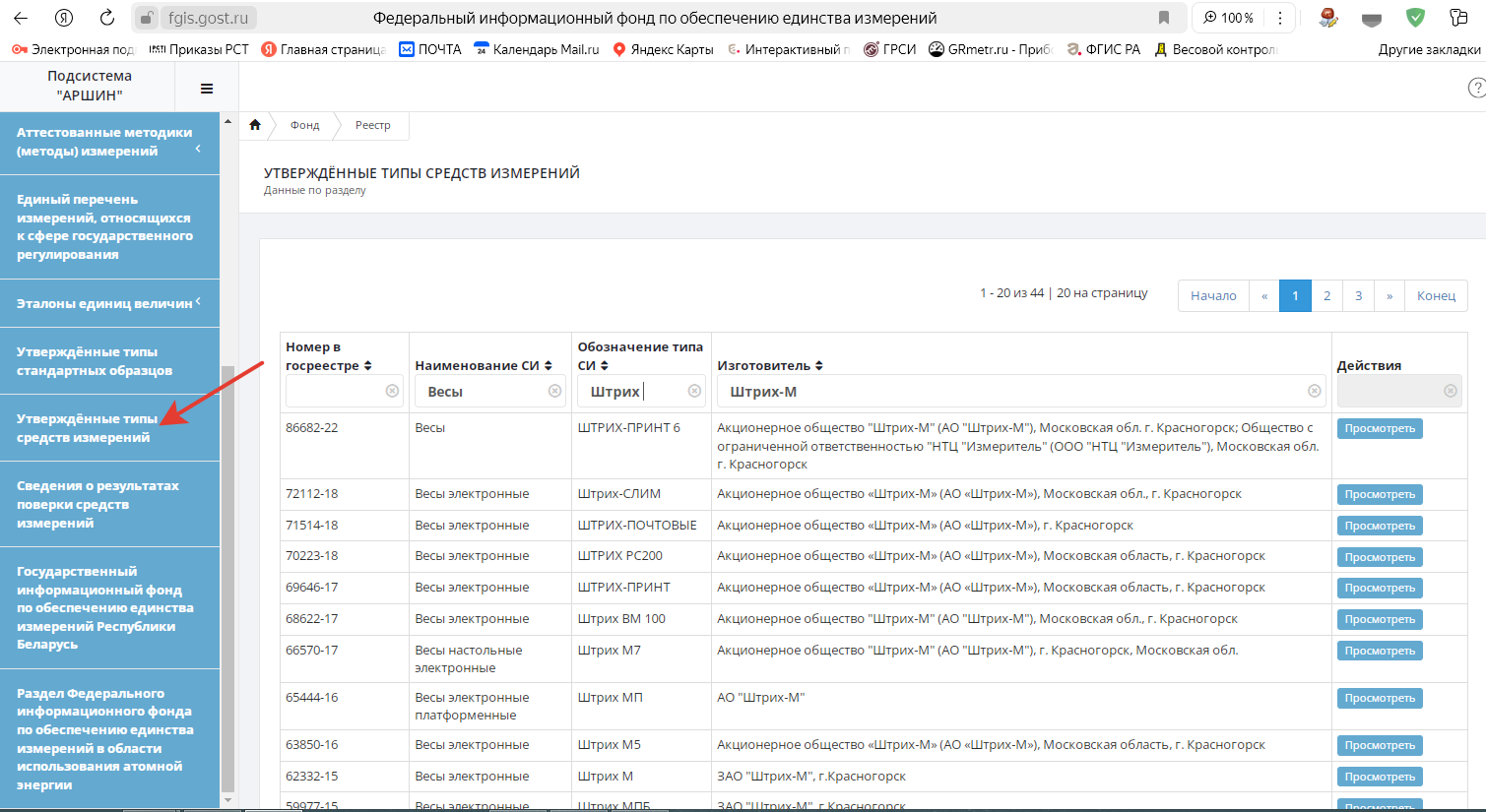 4
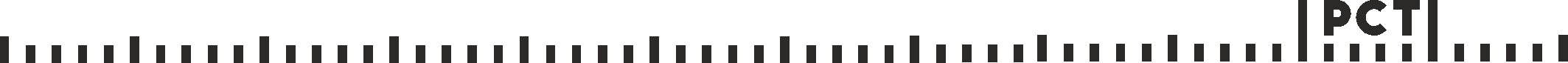 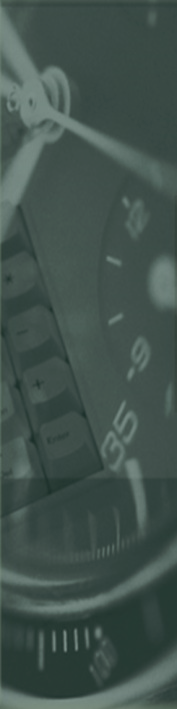 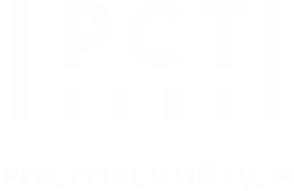 Федеральный информационный фонд по обеспечению единства измерений 
ФГИС «АРШИН»
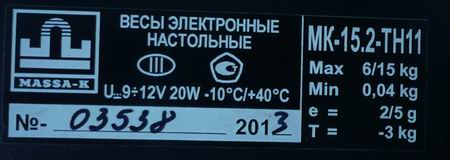 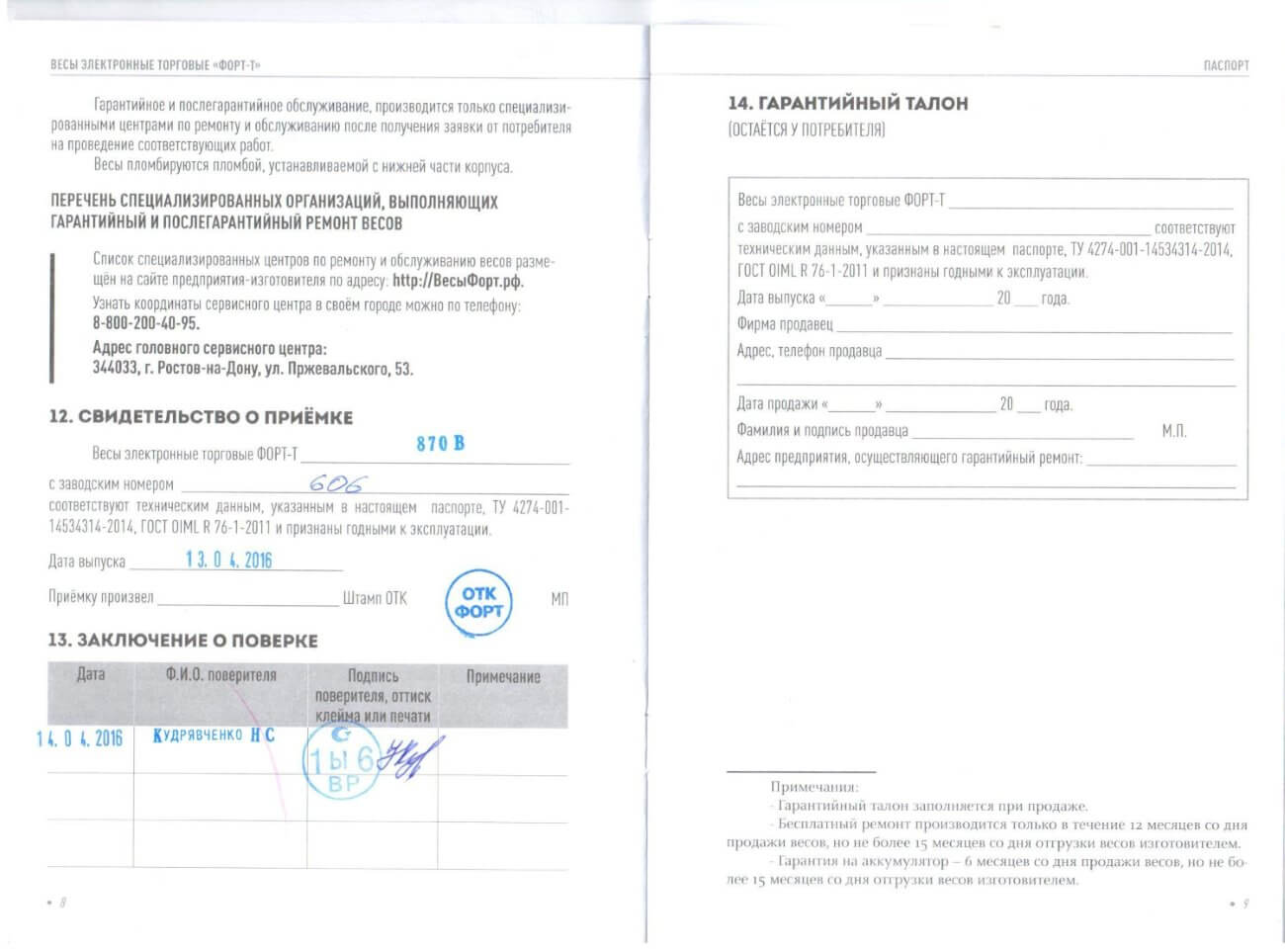 Наименование весов
Тип, модификация
Год выпуска
Знак утверждения типа
Заводской номер
Производитель
Номер ГРСИ
5
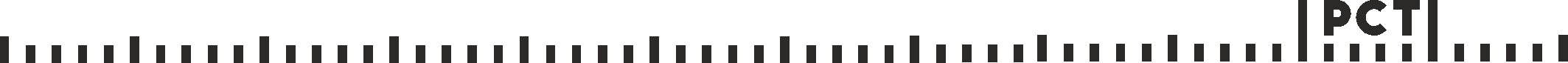 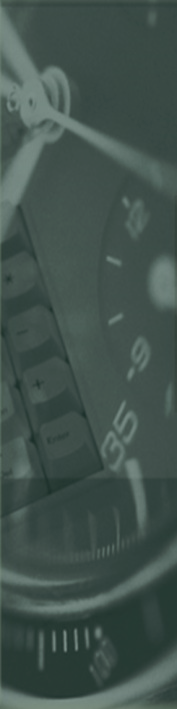 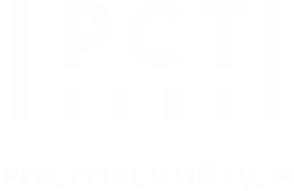 Федеральный информационный фонд по обеспечению единства измерений 
ФГИС «АРШИН»
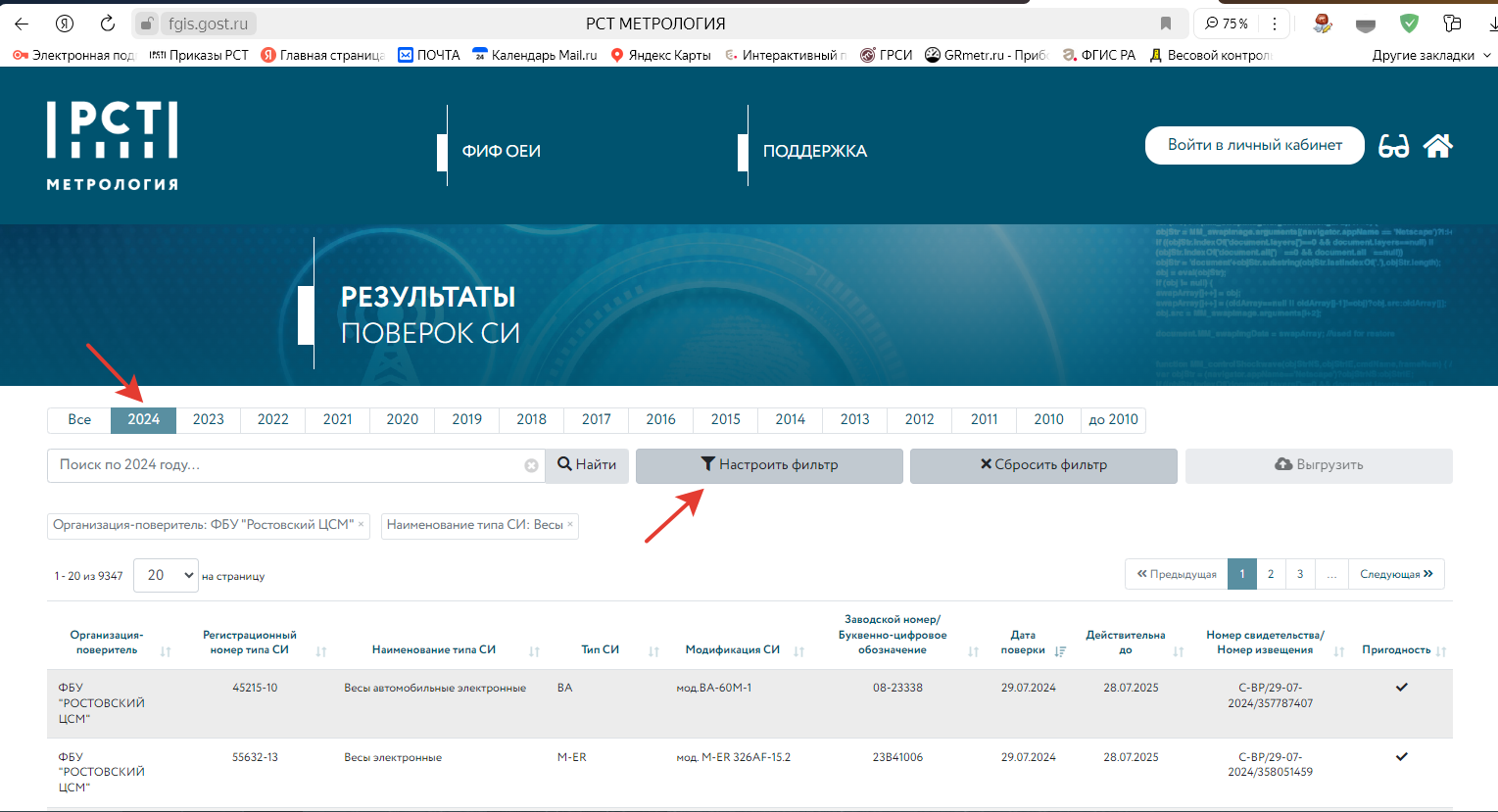 6
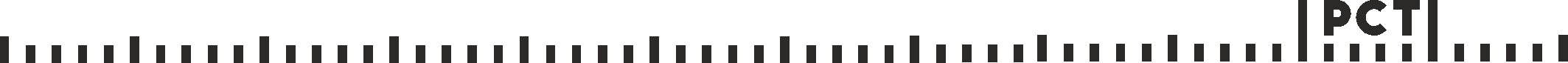 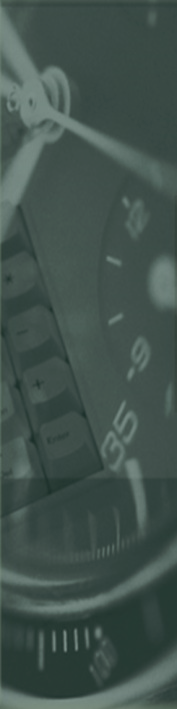 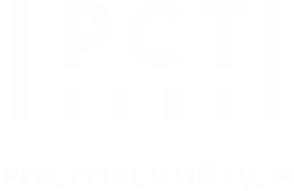 Федеральный информационный фонд по обеспечению единства измерений 
ФГИС «АРШИН»
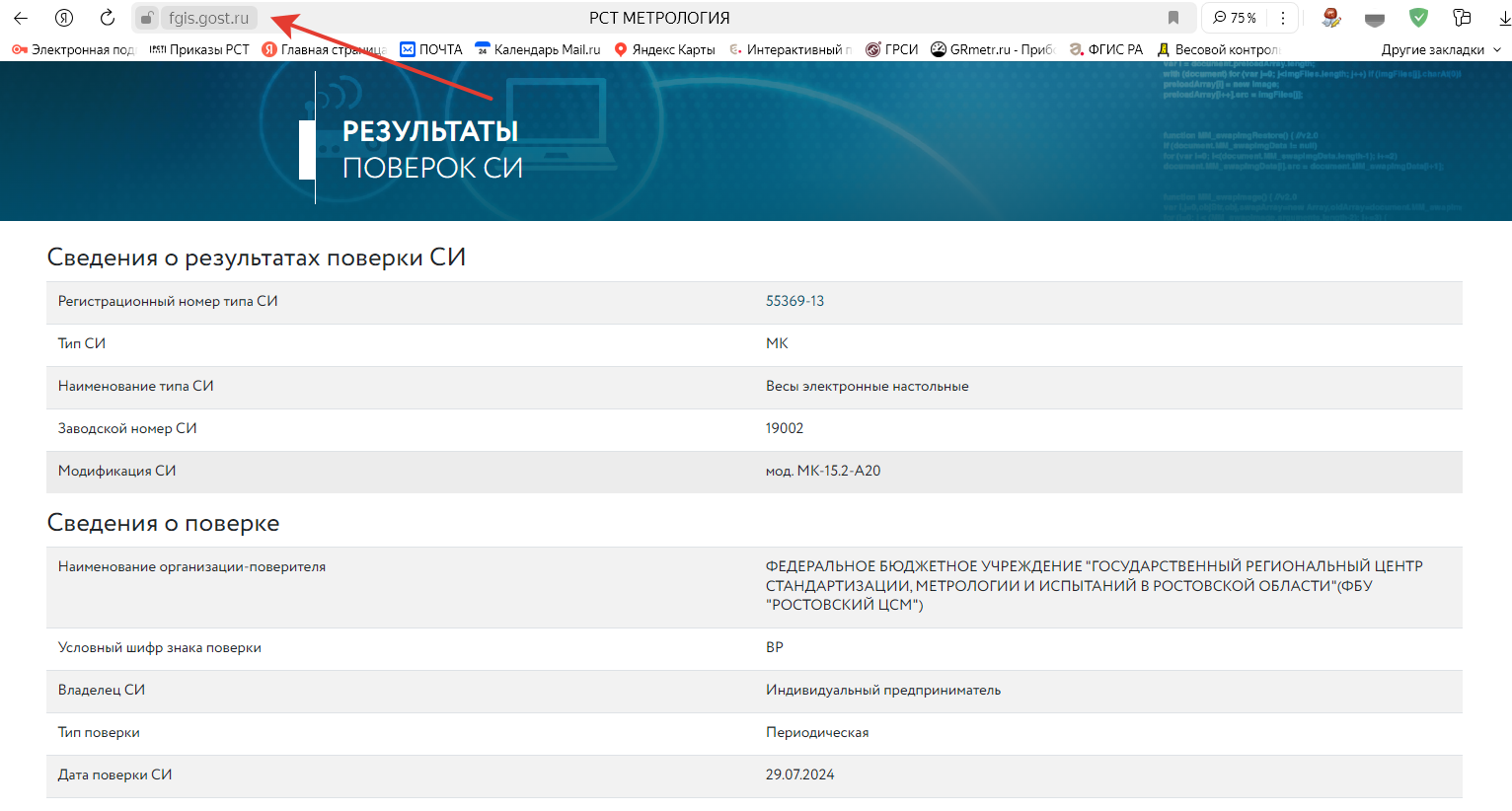 7
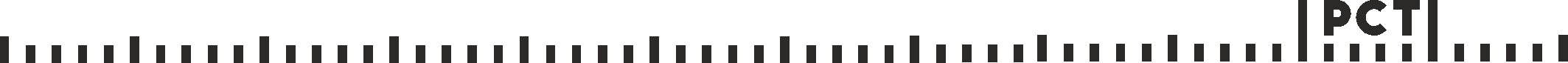